Responsibility and Cooperation
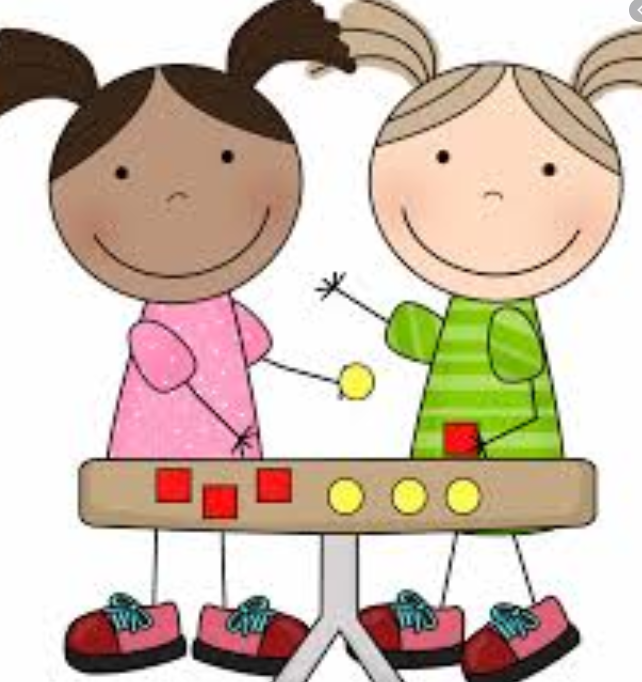 SPRING 2 2024
Responsibility song
Welcome to our ‘Values’ assembly
A value is a principle that guides our thinking and behaviour
This half term we will be exploring the values of:
Responsibility
&
Cooperation
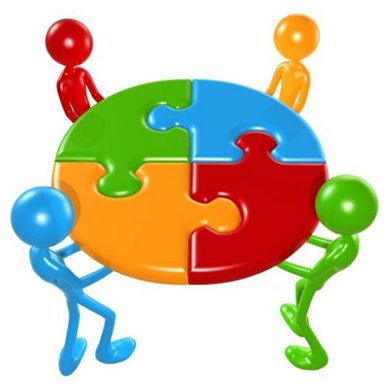 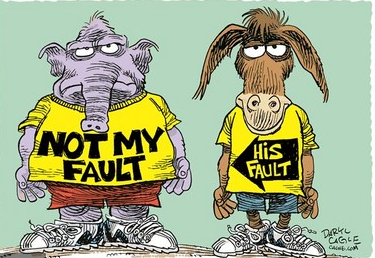 What Does Responsibility Mean?
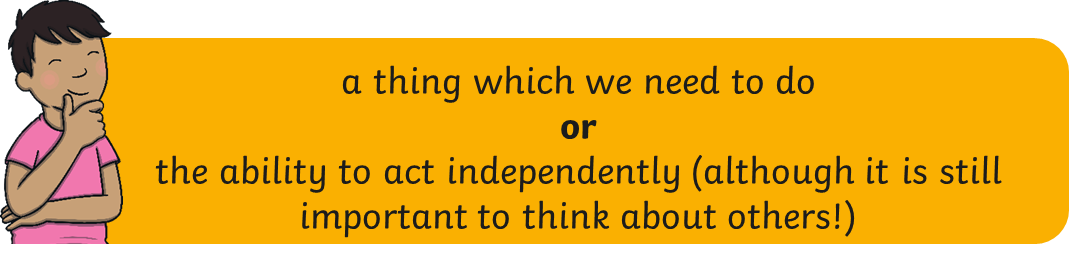 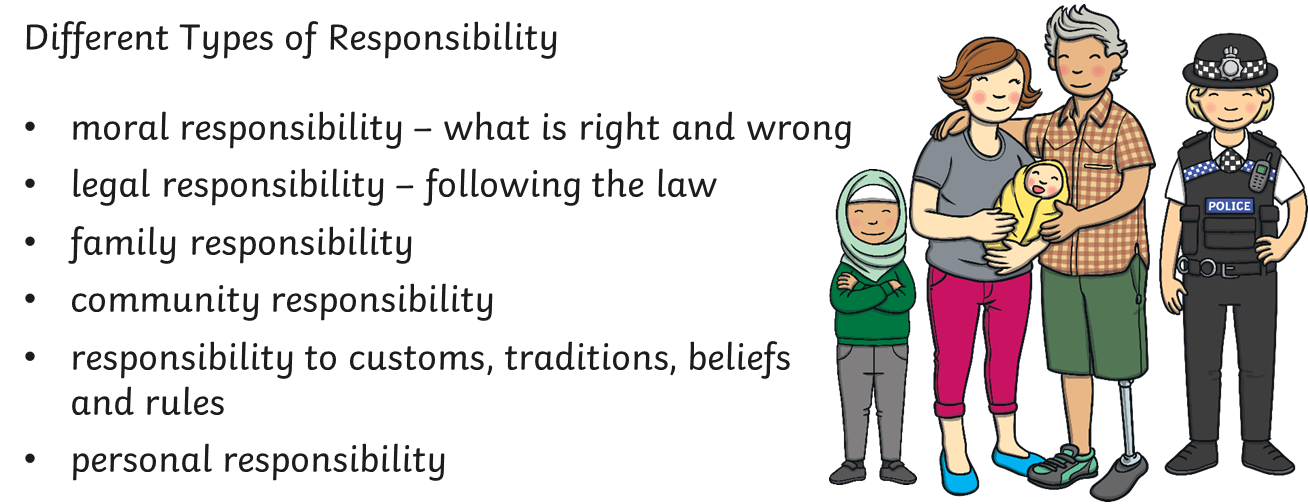 How Can We Be Responsible?
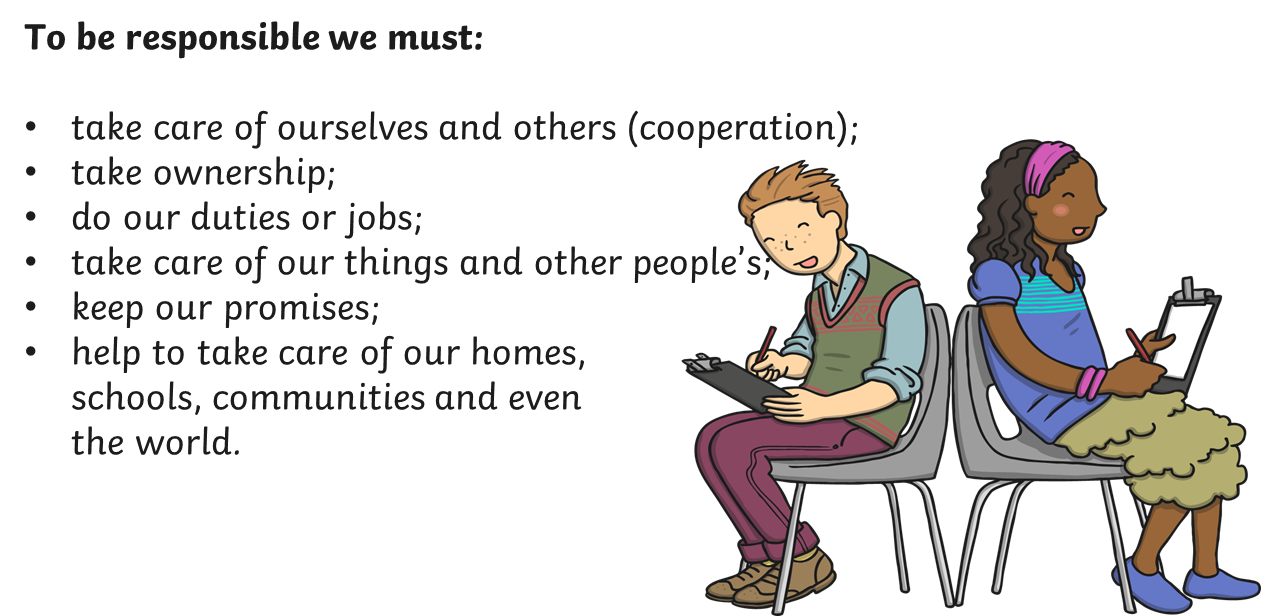 What Happens When We Are Not?
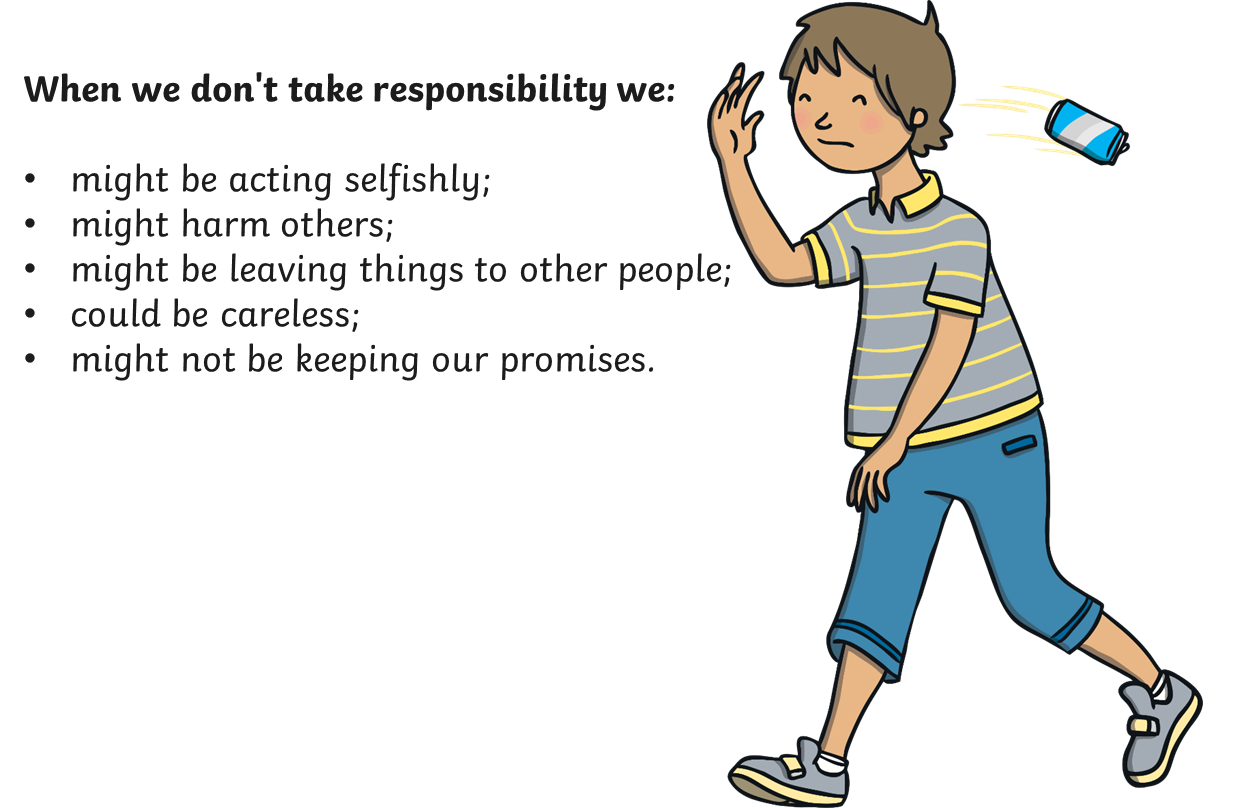 Which of These Are You Responsible For?
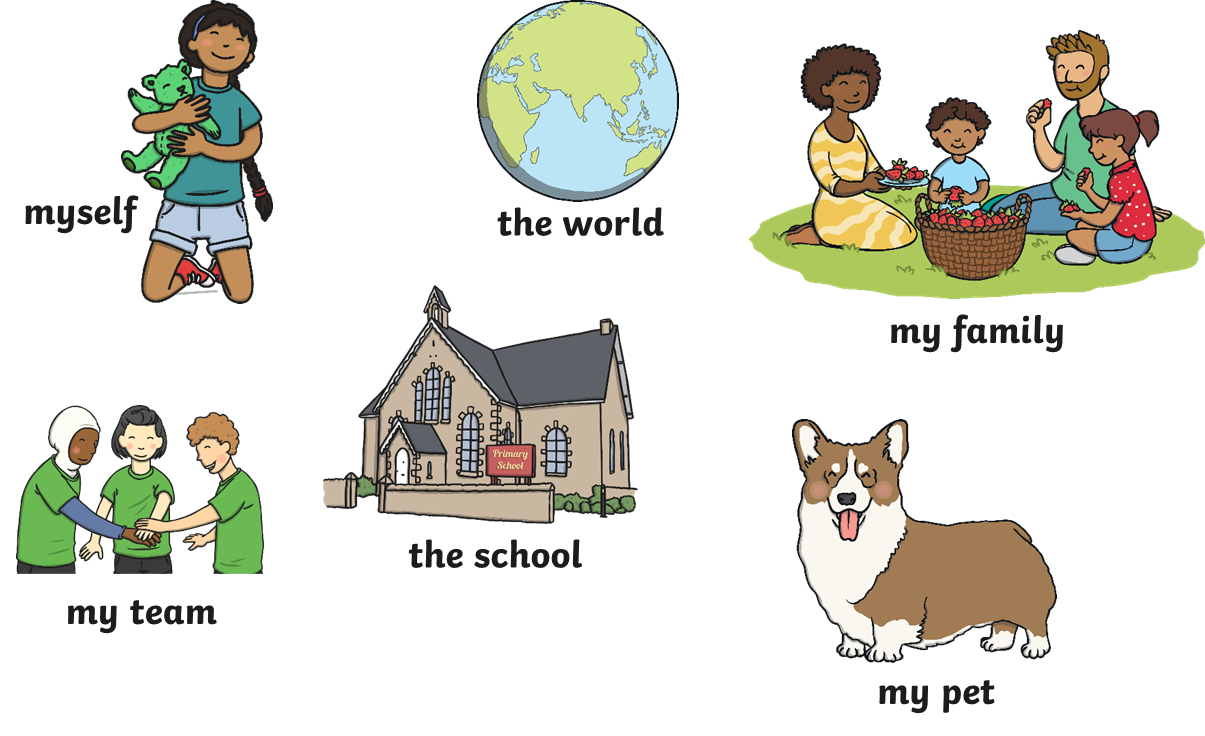 Our Focus
Personal and Moral Responsibility (Earth, animals and people) 

Community Responsibility (Russell Lower School and Ampthill)
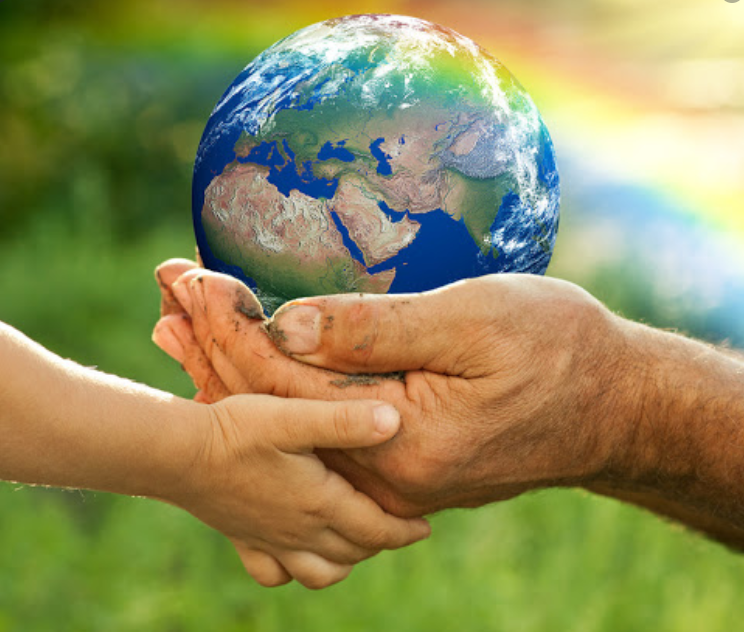 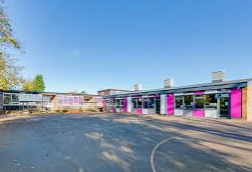 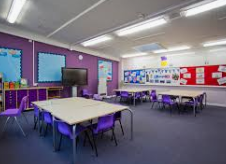 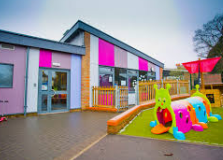 Personal, moral and community responsibility – looking after ourselves and each other
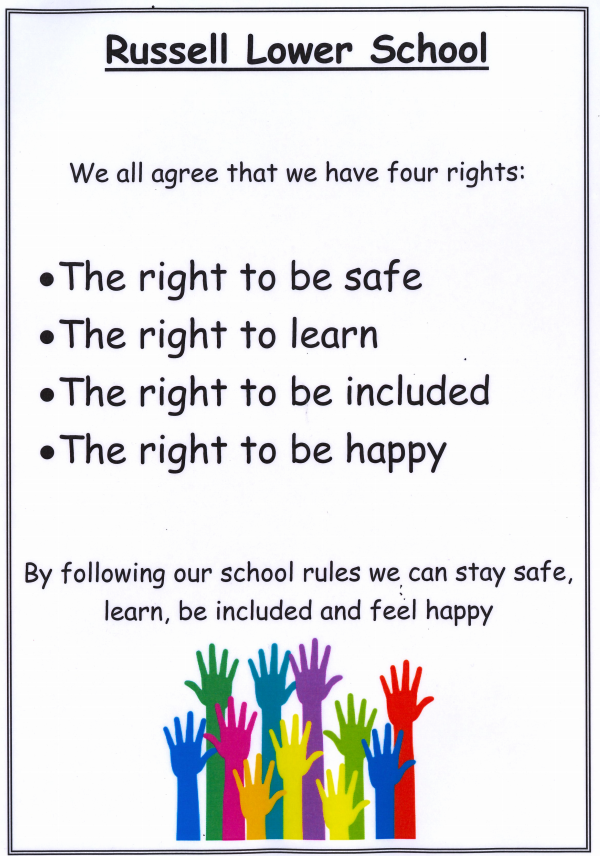 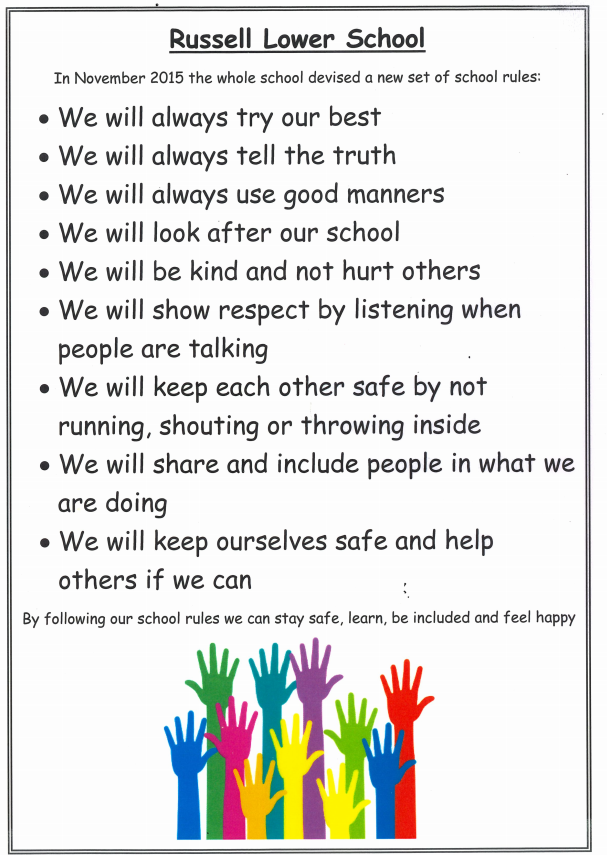 Looking after the Earth
Earth is a beautiful planet
It gives us what we need: 
Food, Shelter, Air and Water
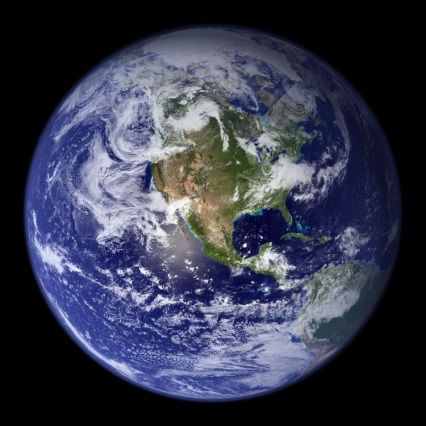 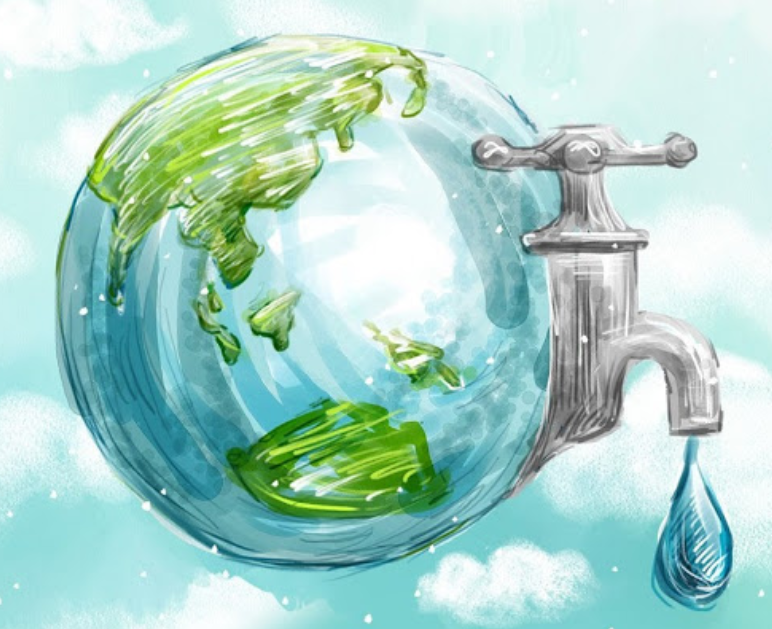 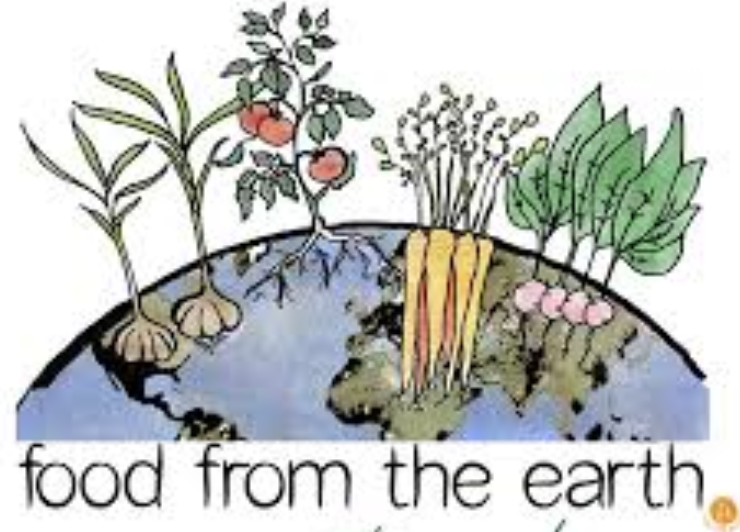 How do we treat the Earth?
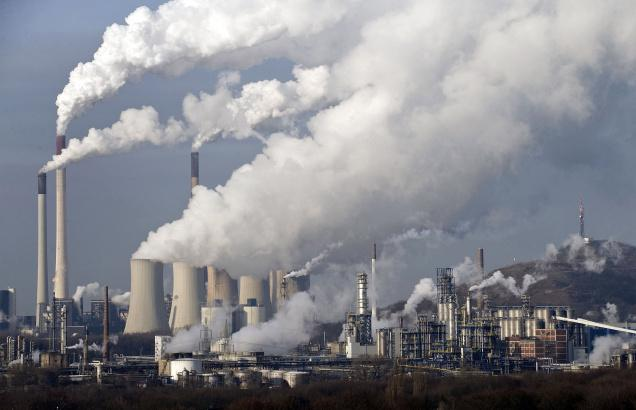 Pollute it (air and water) 




Air pollution is causing the Earth to heat up causing climate change. Air pollution comes from cars, aeroplanes and factories producing CO2.
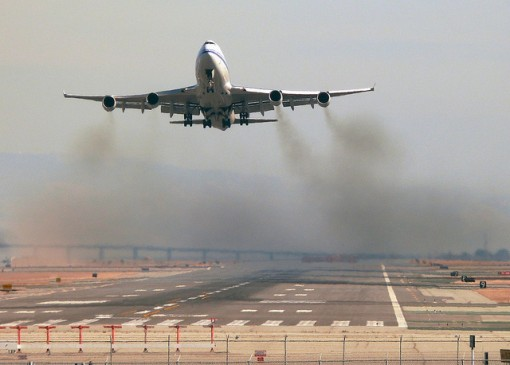 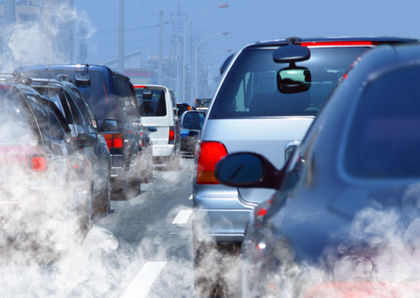 How climate change is impacting Earth
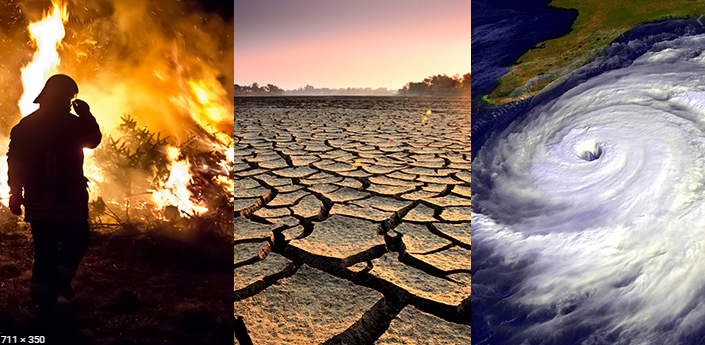 What can we do?
Try to walk/cycle/scoot more to school 
Only travel in the car when you need to
Q: How did you travel to school today? How could you travel tomorrow? 


Not throwing litter into water sources
Only use what we need
Recycle unused paper etc. 
Turn the lights and water off when not using them
Energy monitor (check lights/ computer switched off)
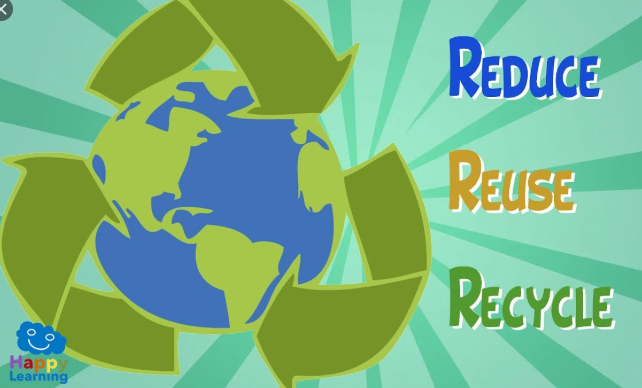 Whose Responsibility is it?
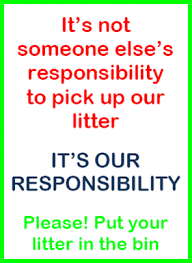 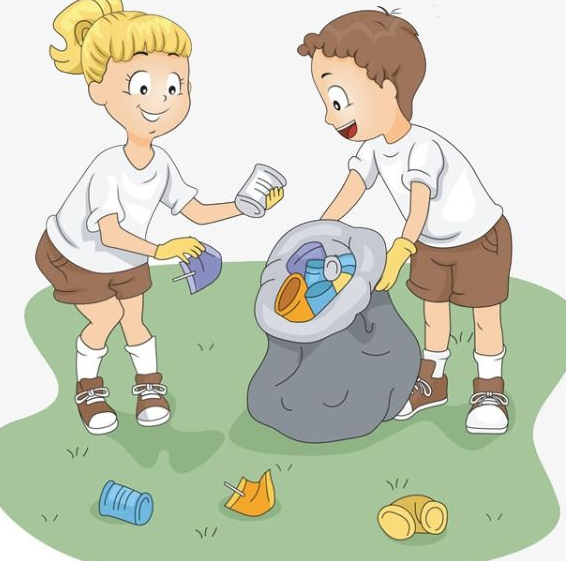 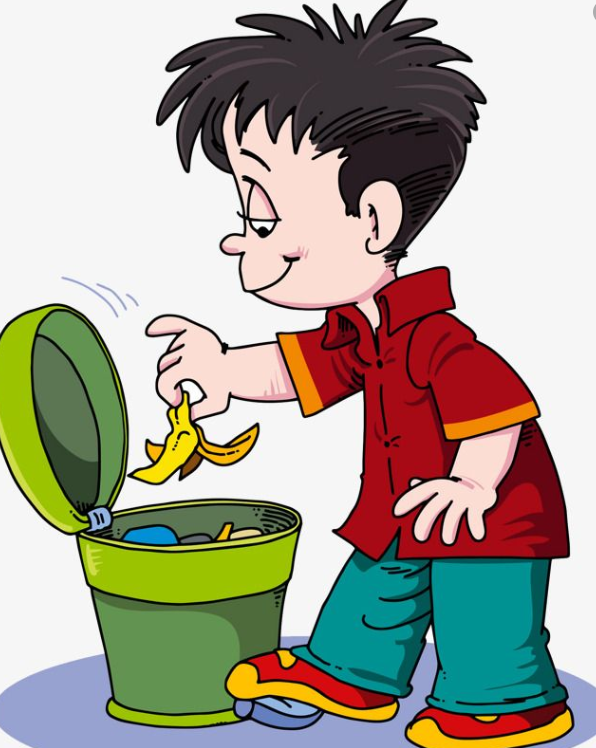 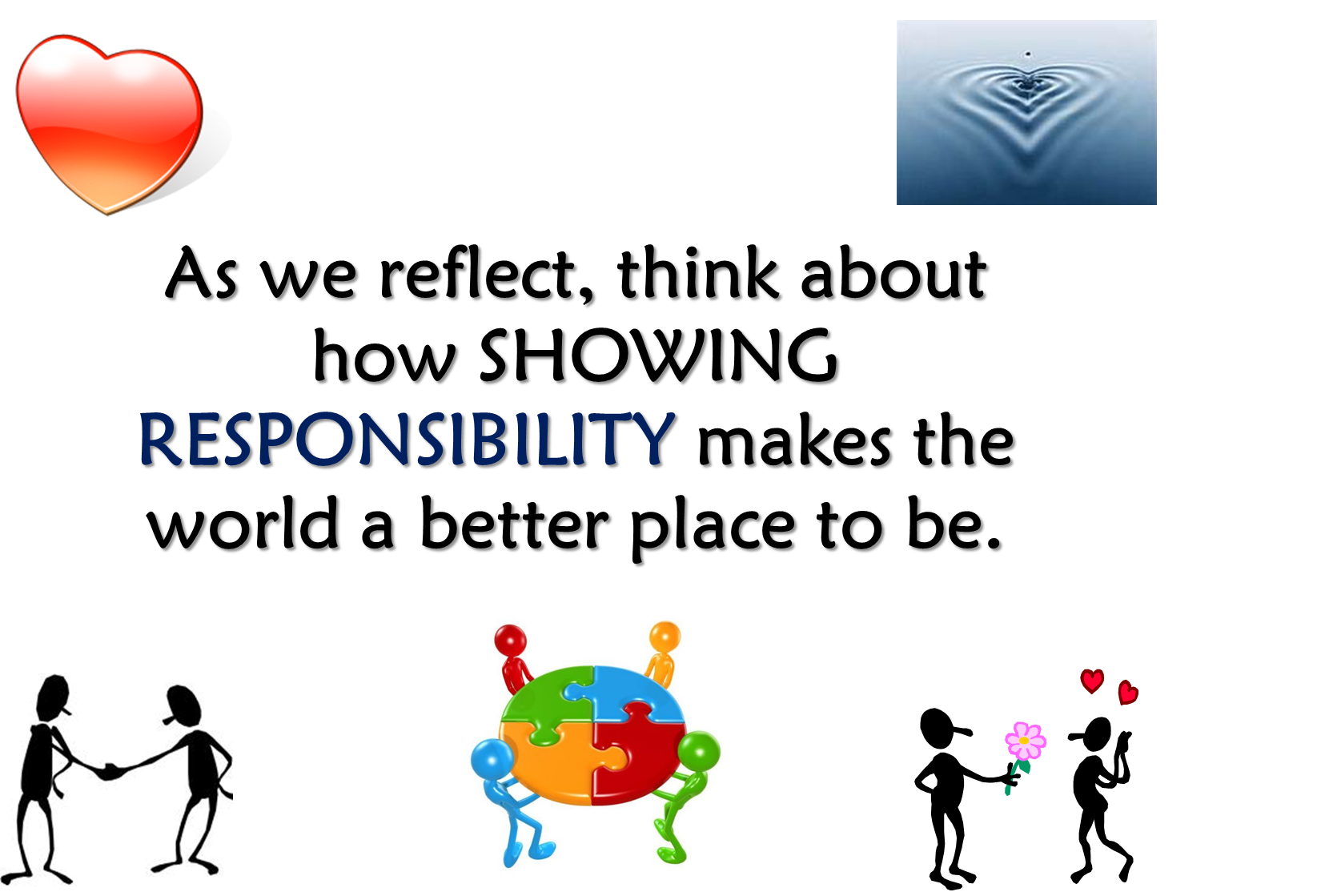